Agenda
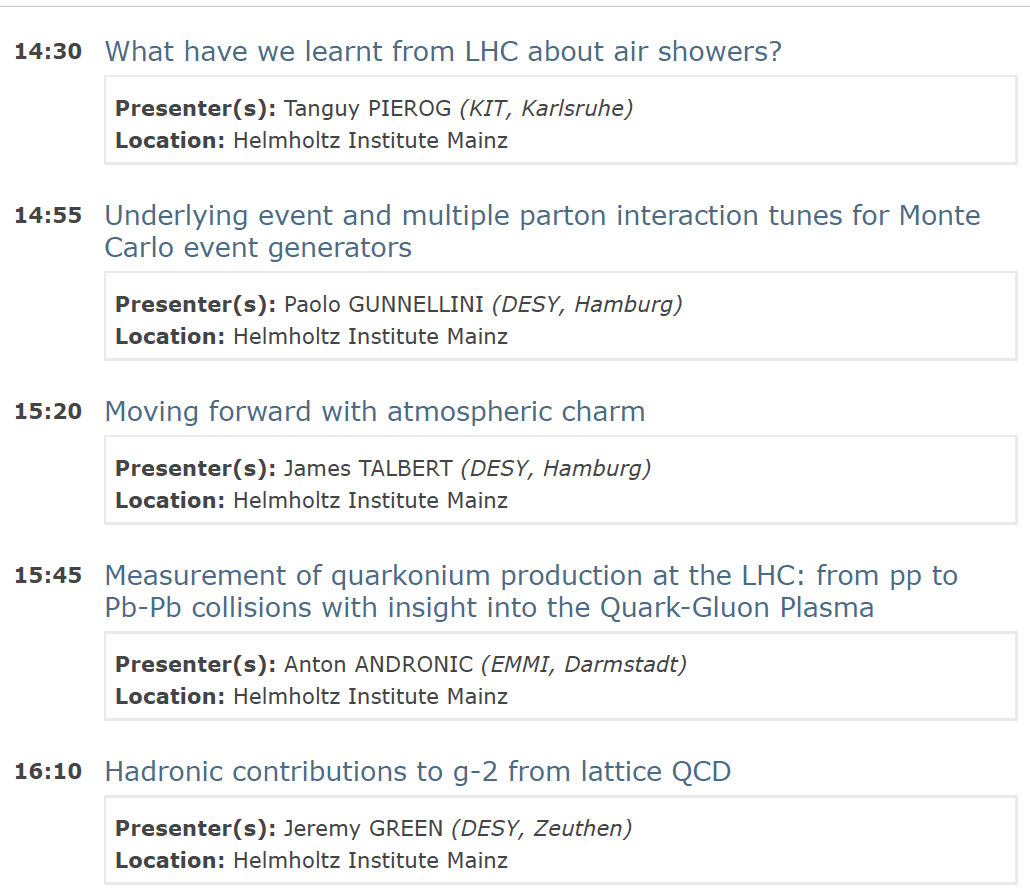 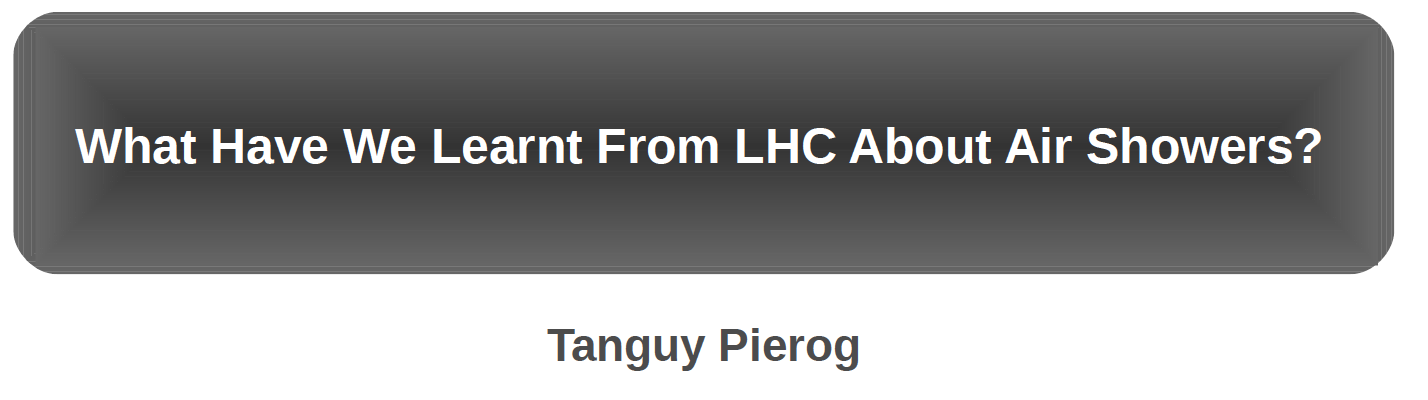 Goal:  better understanding of hadronic interactions, (in particular important early in the shower development.)
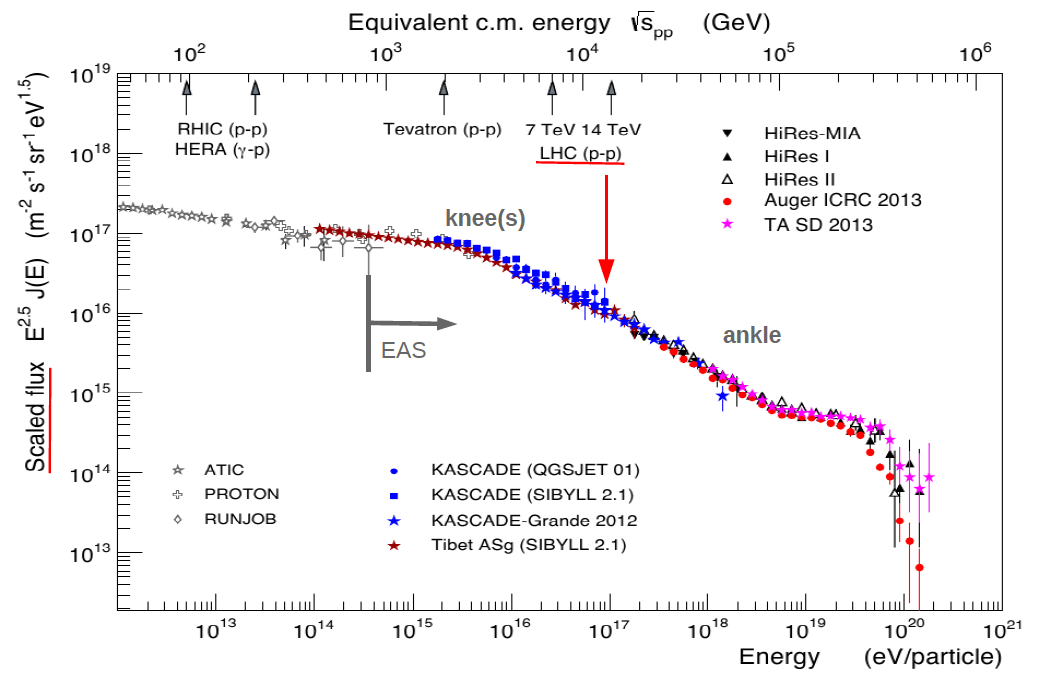 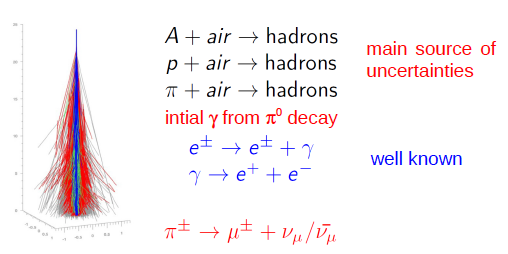 Tanguy Pierog
“Money plots”
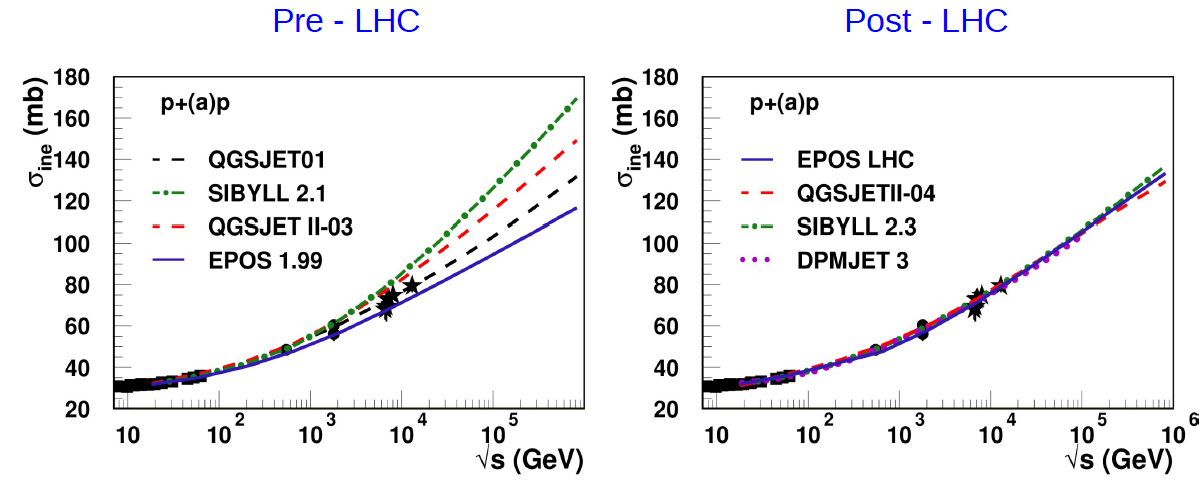 Cross section
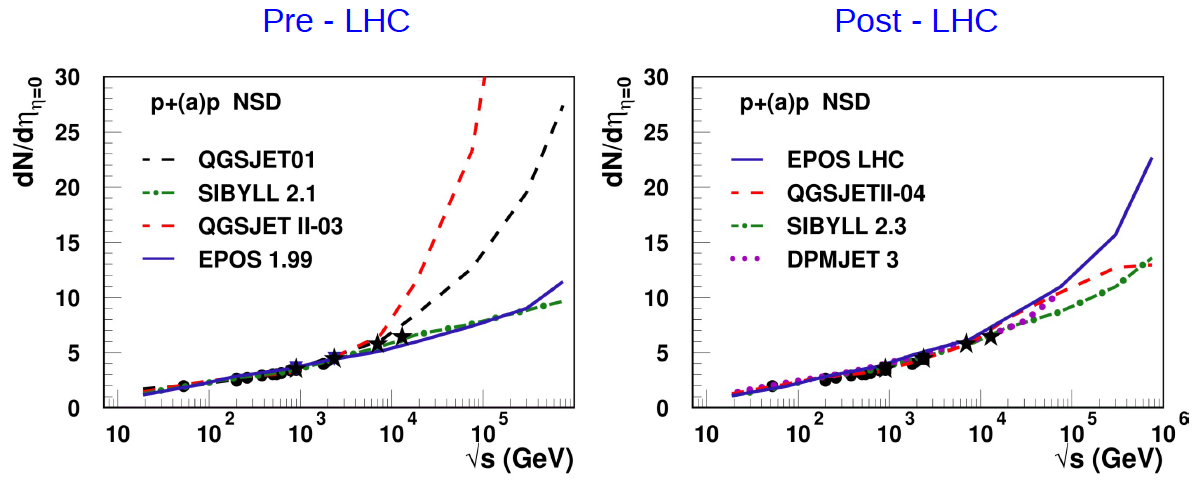 Multiplicity
Tanguy Pierog
After “tuning” models, clear signal for change of composition
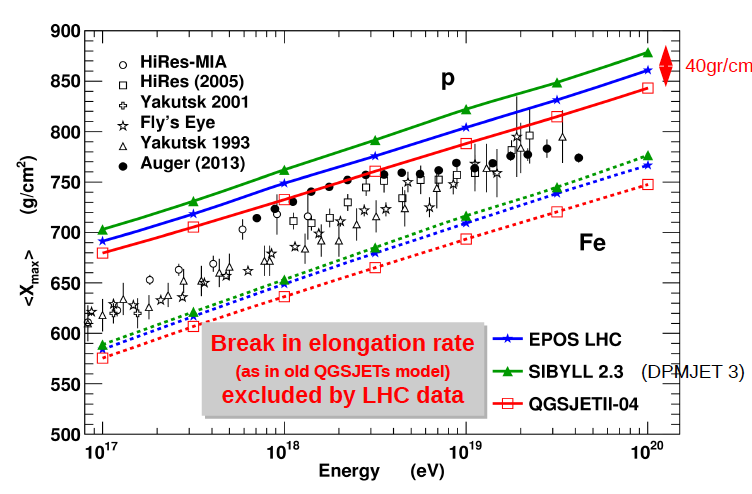 Pion and muon results/simulations
Tanguy Pierog
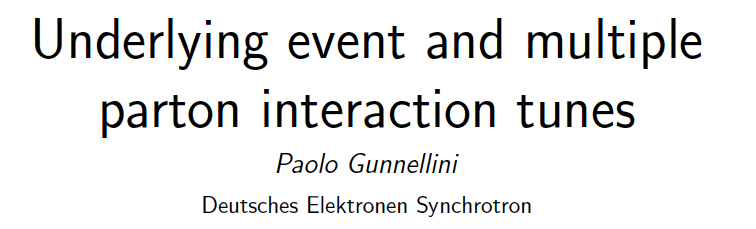 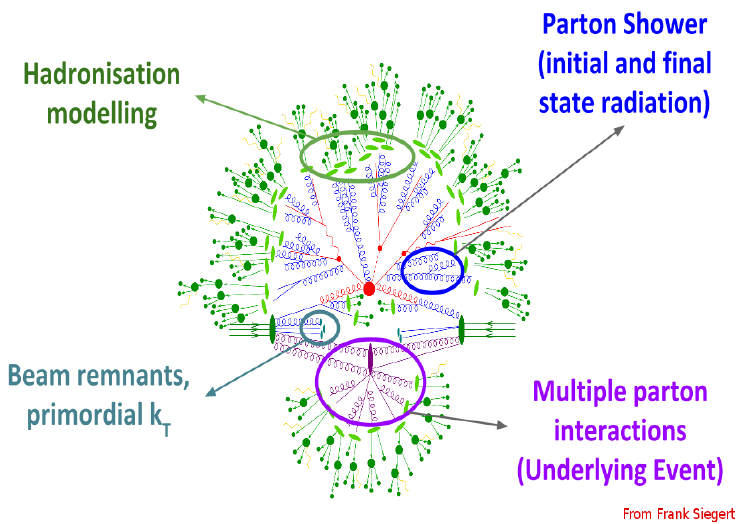 Paolo Gunnellini
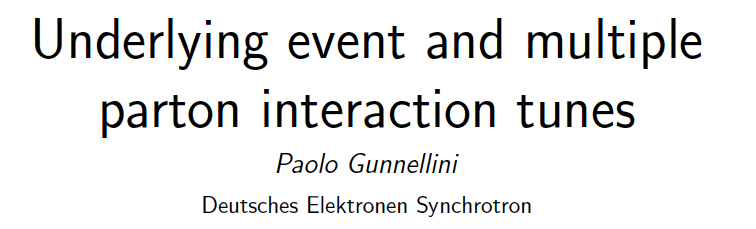 ?
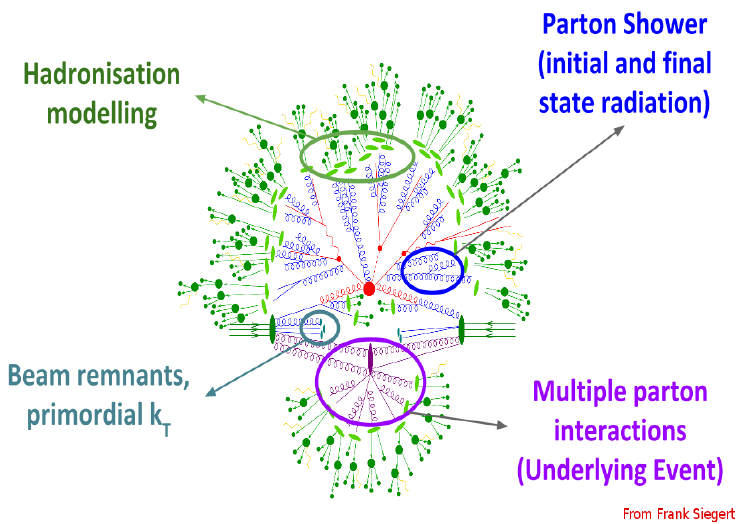 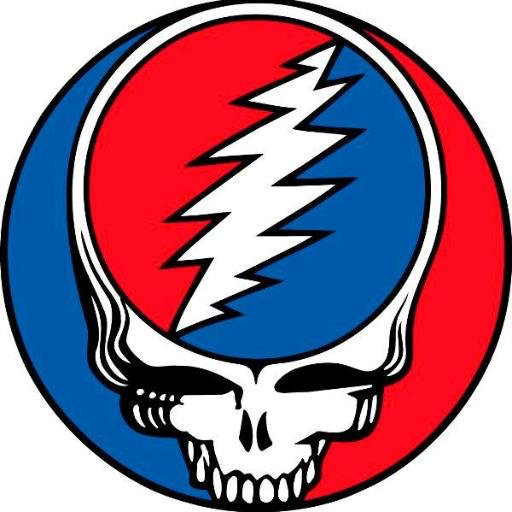 Paolo Gunnellini
Rivit and Professor
Tune parameters of MC generators
Needed for correct description of the data
Good physics predictions: models may “fail”

DANGER: overtuning
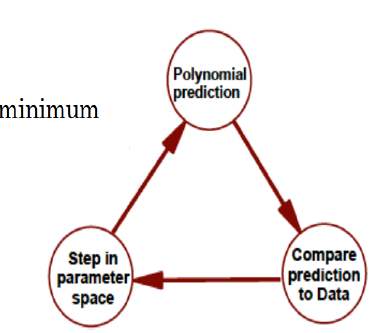 Paolo Gunnellini
Mostly works well with the 13 TeV data
Paolo Gunnellini
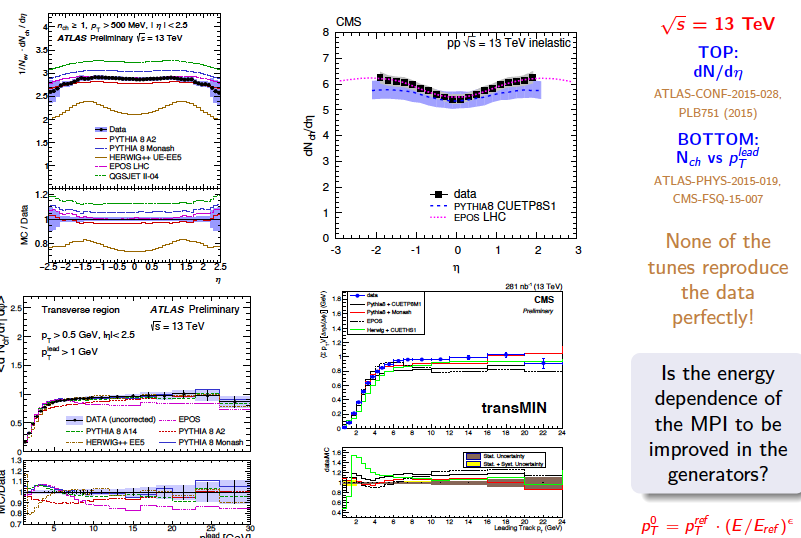 Low sensitivity to forward region
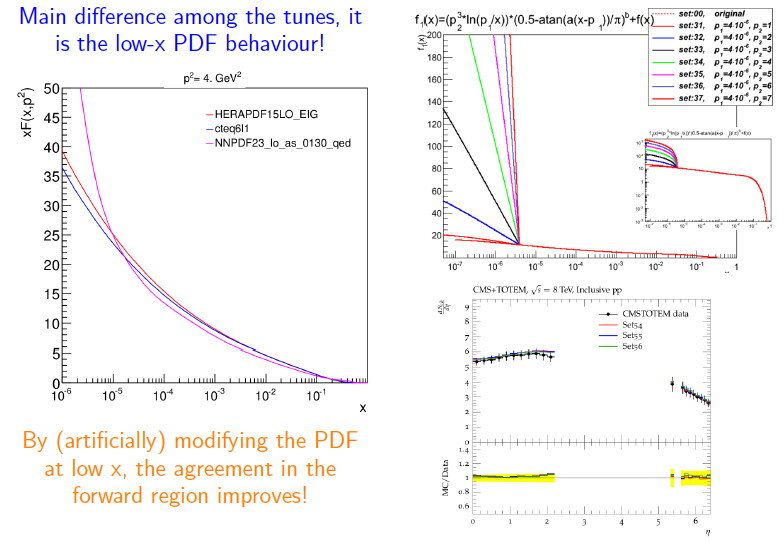 Info on low x (~10^-6) now from J/Psi    LHCb
Paolo Gunnellini
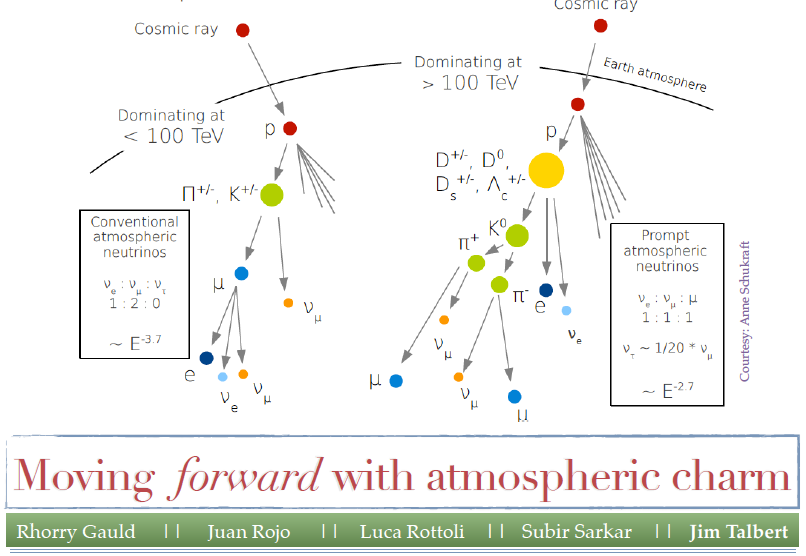 Prompt vs Conventional
Critical energy:  below this energy decay probability > interaction probabilityp ~ 115 GeV    	K ~ 850 GeV
Open charm  ~ 108 GeV

Atmospheric neutrinos from pi, K decay “conventional flux”
Atmospheric neutrinos from open charm “prompt flux”
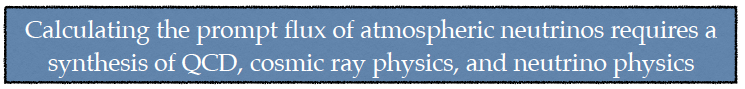 Jim Talbert
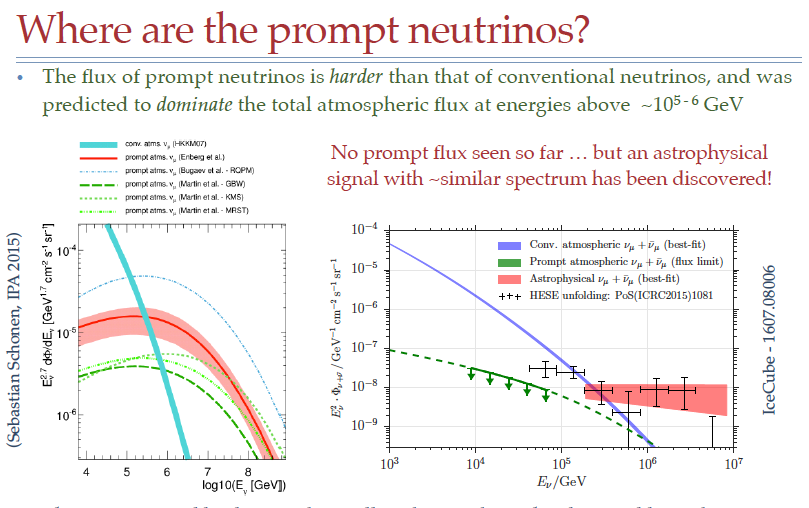 Jim Talbert
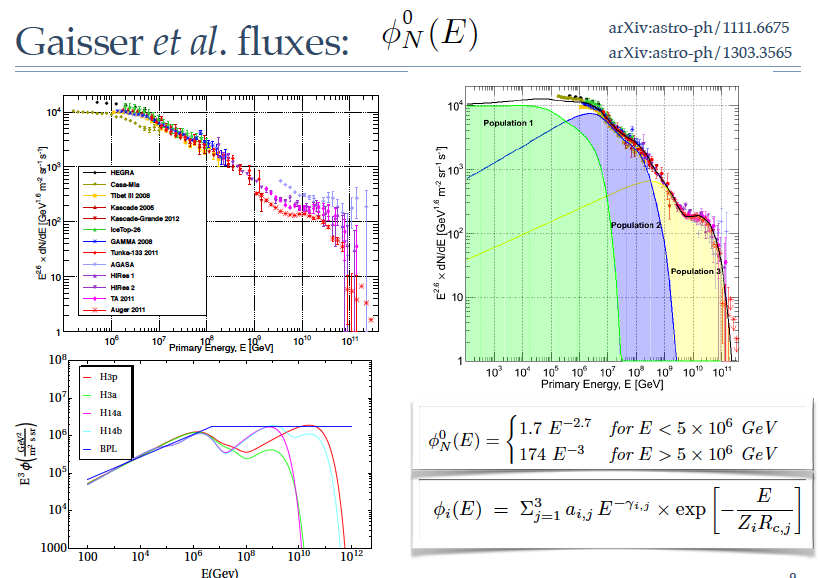 Jim Talbert
QCD Input
Prompt Atmospheric Neutrino Flux
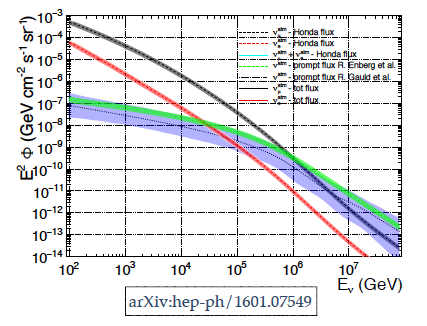 Perturbative QCD with Charmed hadron and small-x gluon PDF
LHCb

Consistency with previous estimates, but better estimate of uncertainties
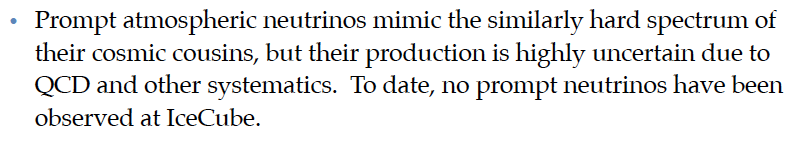 Jim Talbert
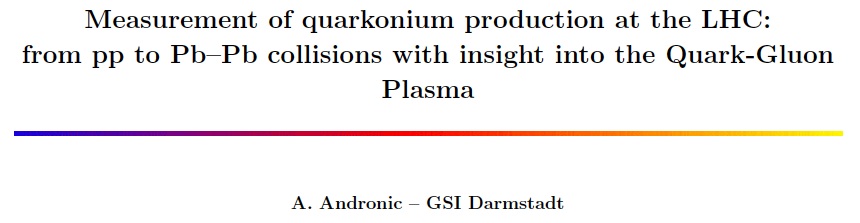 J/Y regeneration by D-recombination at freezeout
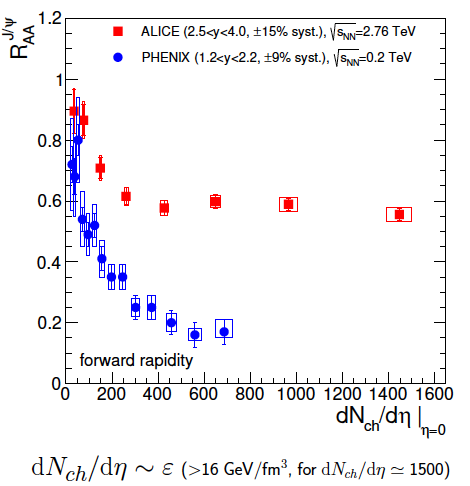 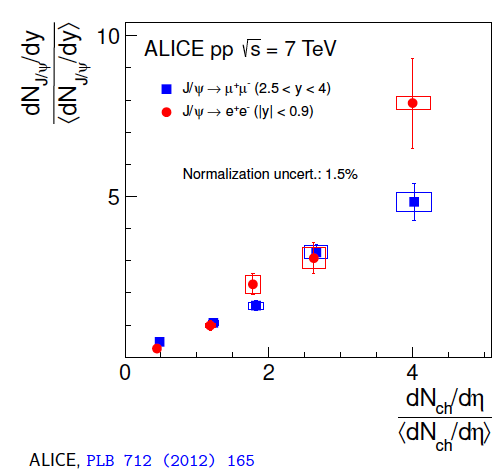 Anton Andronic
Compare p-Pb with Pb-Pb
Differences between pPb and PbPb further support conjecture that low Pt J/Y are from recombination
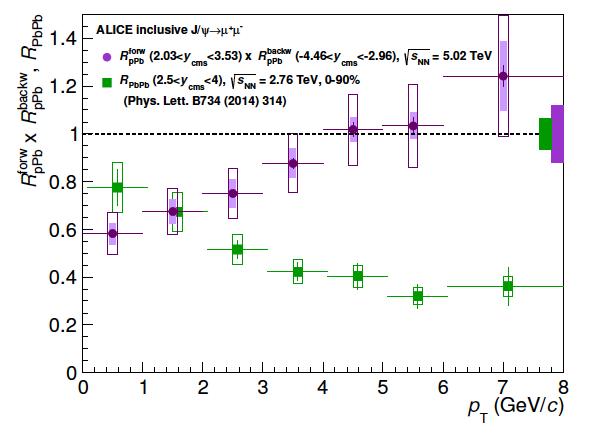 Anton Andronic
Bottom (U) Sector
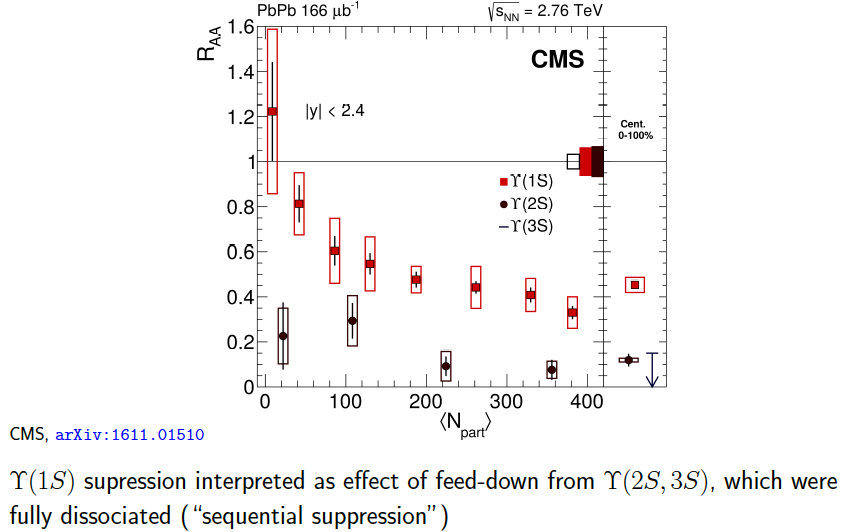 Anton Andronic
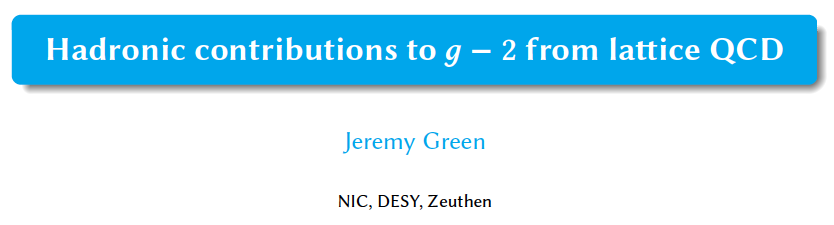 Muon Magnetic moment
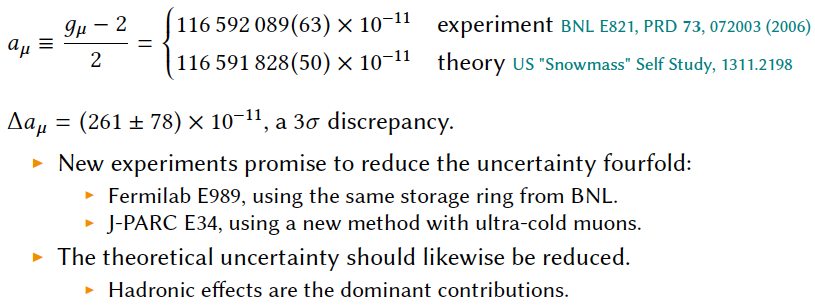 Jeremy Green
Uncertainty Dominated by Hadronic Effects
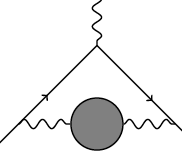 Hadronic Vacuum Polarization



Hadronic light-by-light scatteringabout 2/3 of theory predictions come from p0 exchange diagrams, also largecontributions from h and h’.
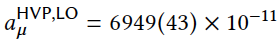 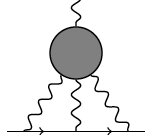 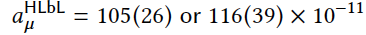 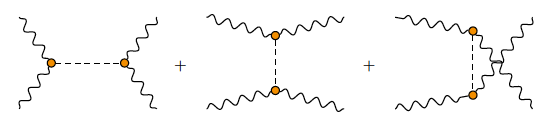 Jeremy Green
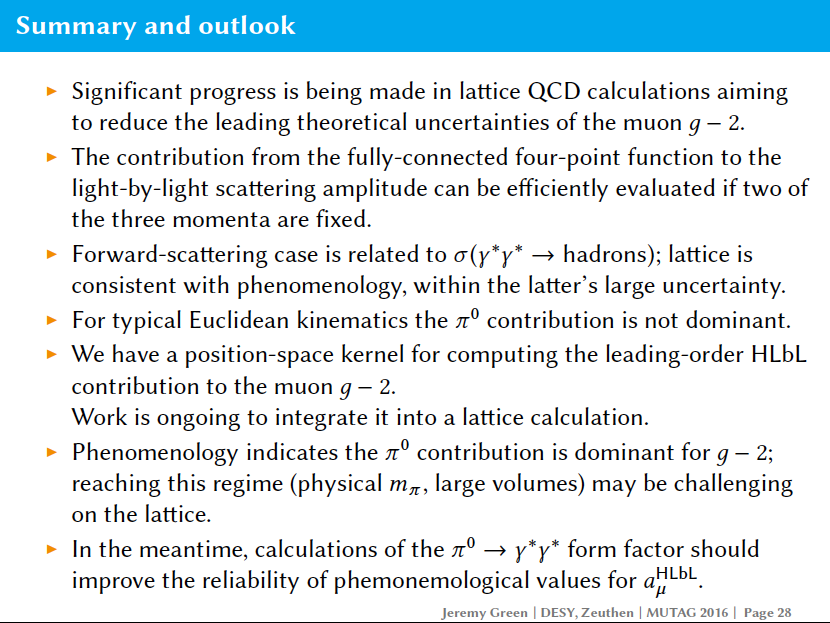 Summary
Very active working group
Strong interconnections:
LHC – Air showers
Modeling LHC interactions
Charm@LHCB – prompt/cosmic neutrinos
Heavy Quark recombination in heavy ion reactions
Lattice QCD for Muon g-2